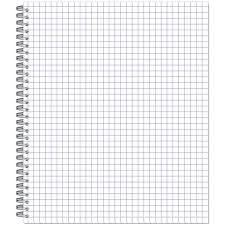 Окружность
Простейшие задачи на построение с помощью циркуля и линейки
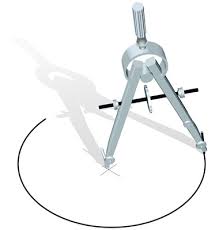 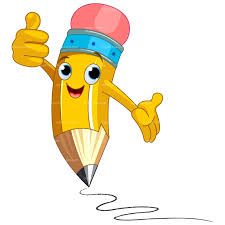 Учитель математики МКОУ Обская ООШ
Водянова Елена Анатольевна
Простейшие задачи на построение
Нам потребуются:
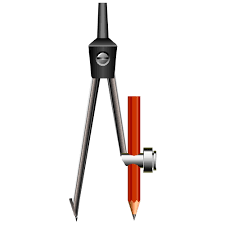 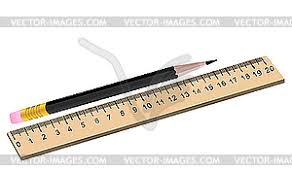 Циркуль
Линейка 
и карандаш
Простейшие задачи на построение
Задача 1. Построение биссектрисы угла
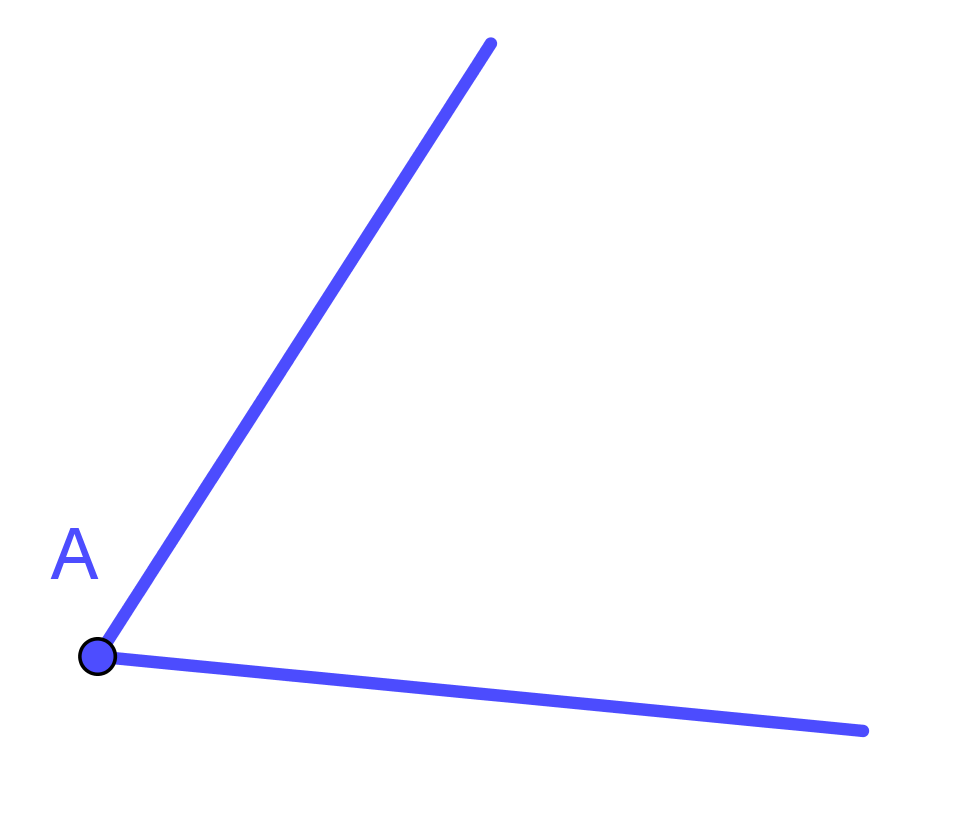 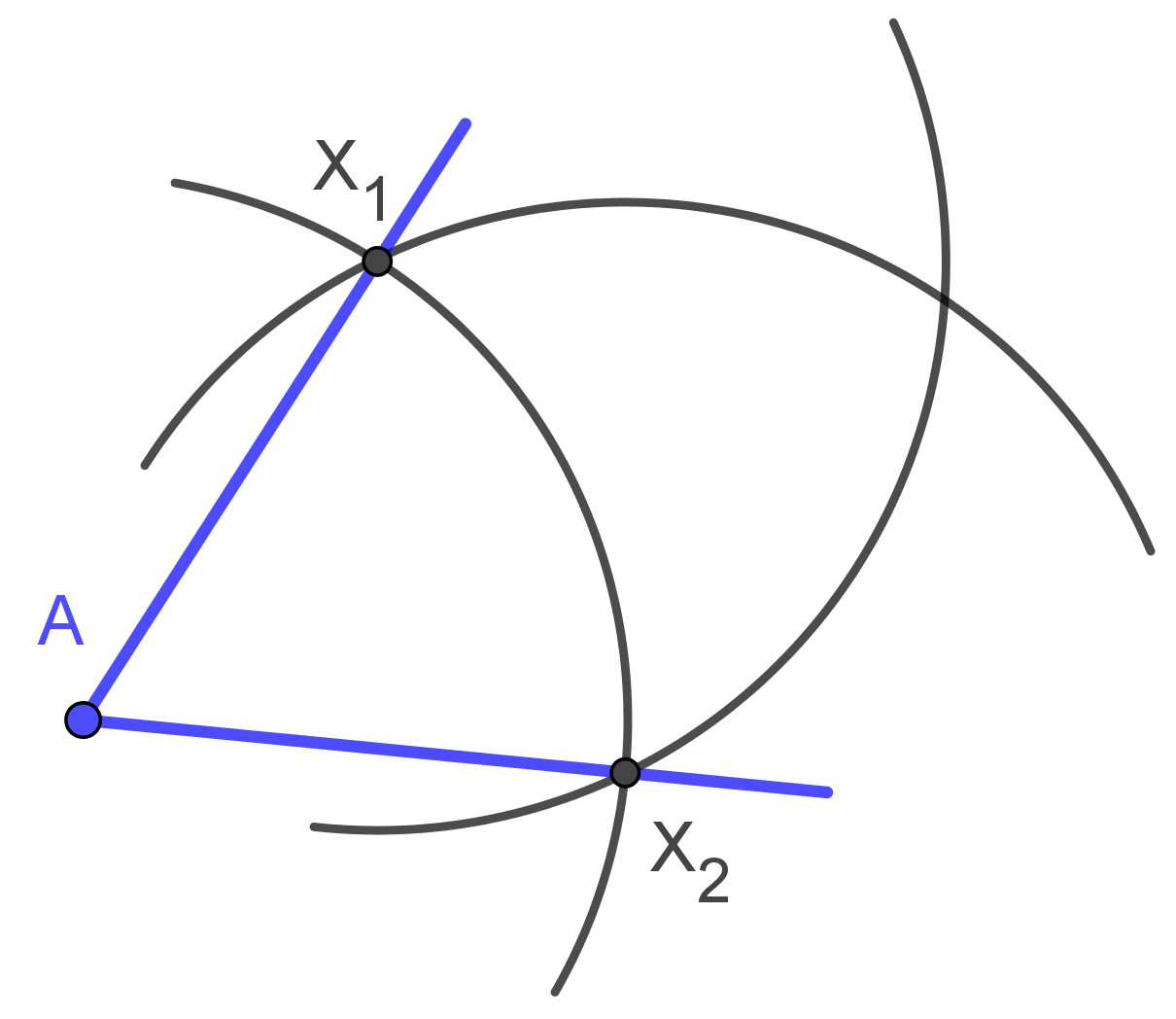 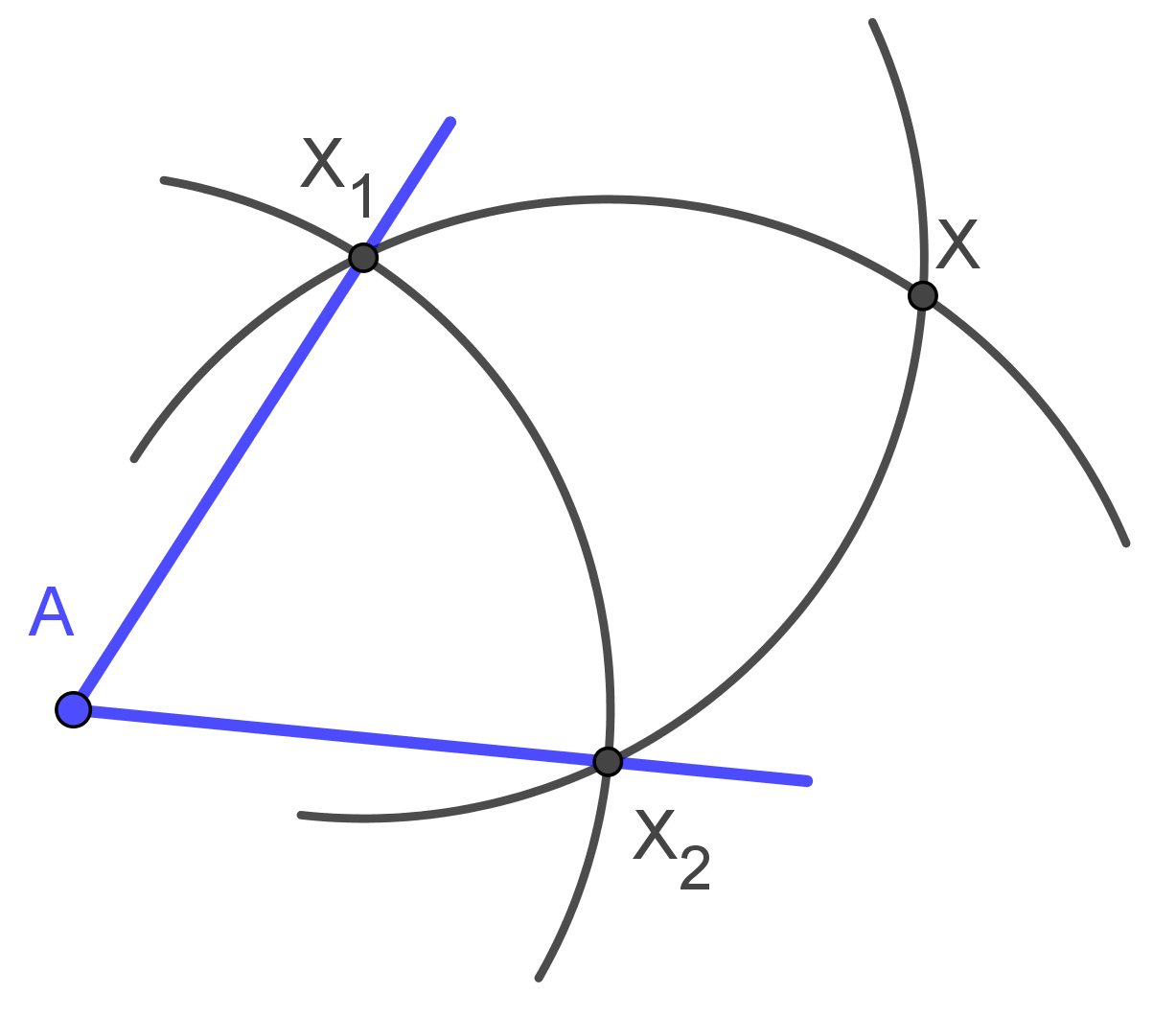 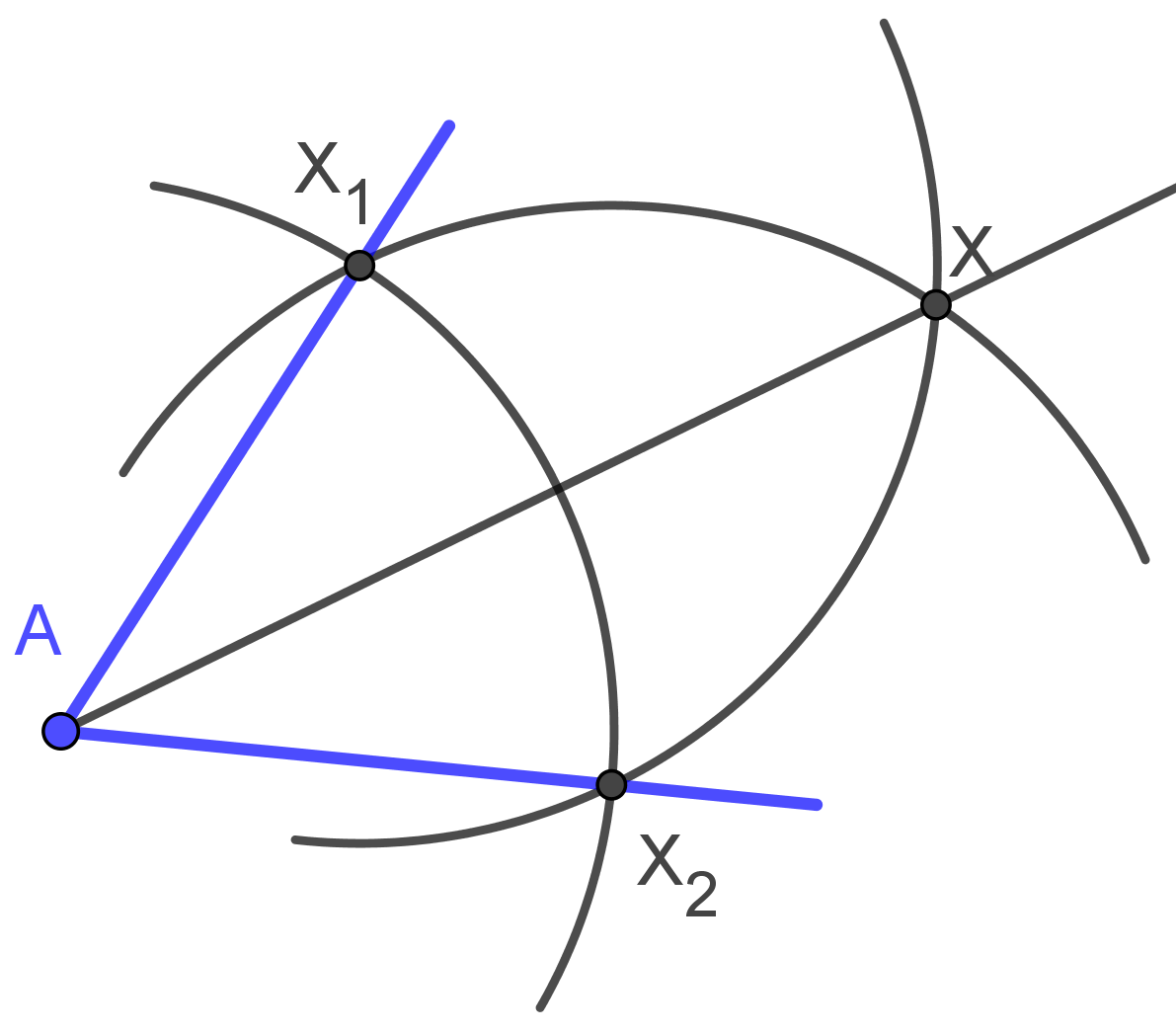 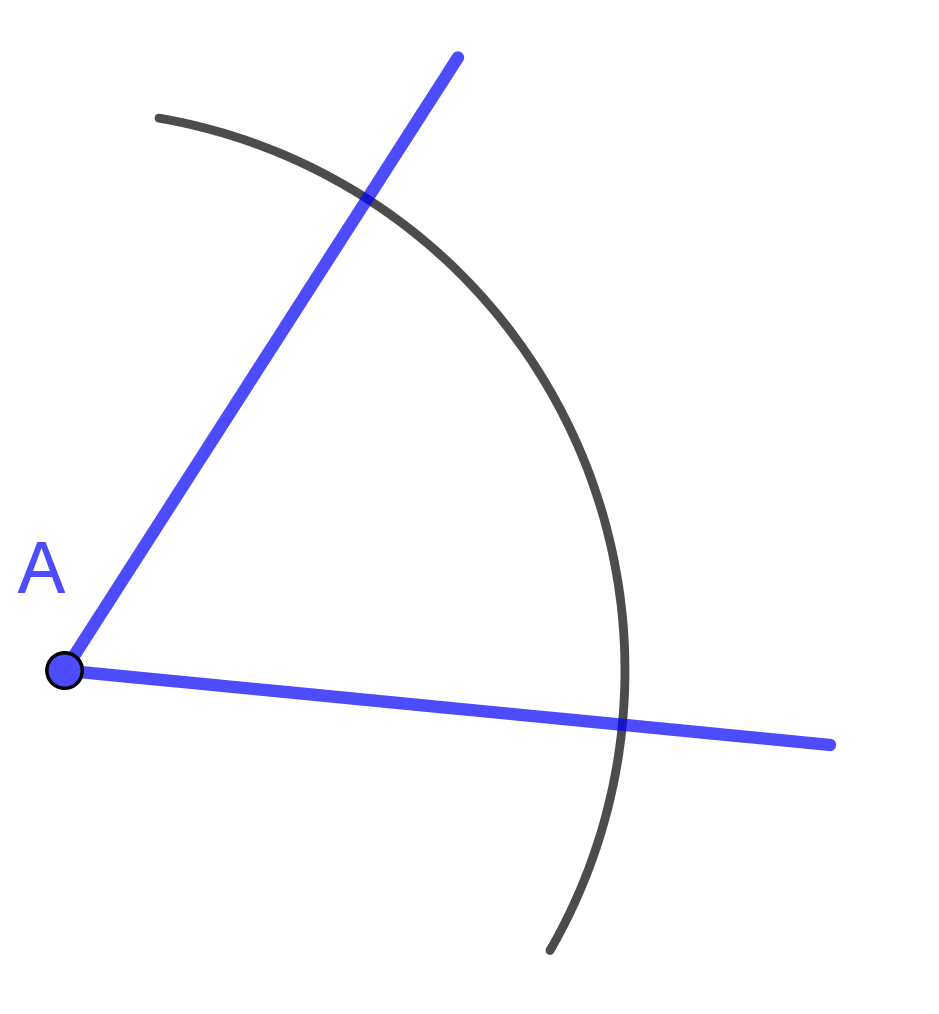 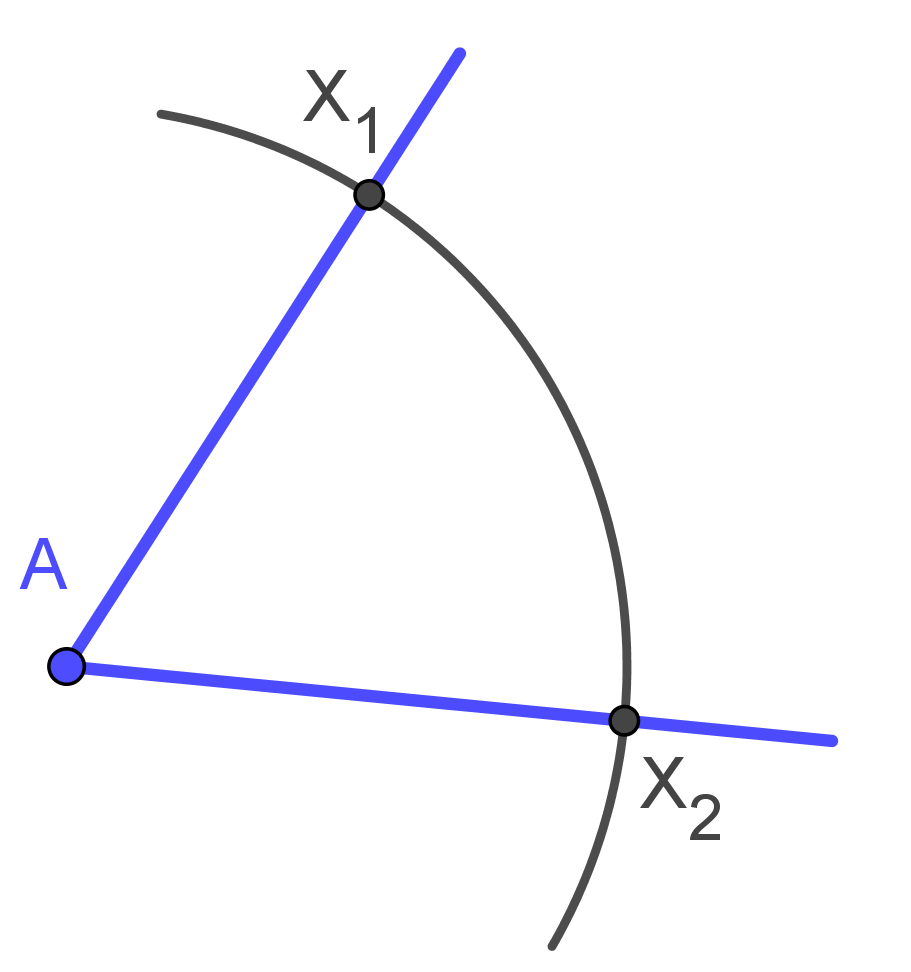 Простейшие задачи на построение
Задача 2. Построение угла, равного данному
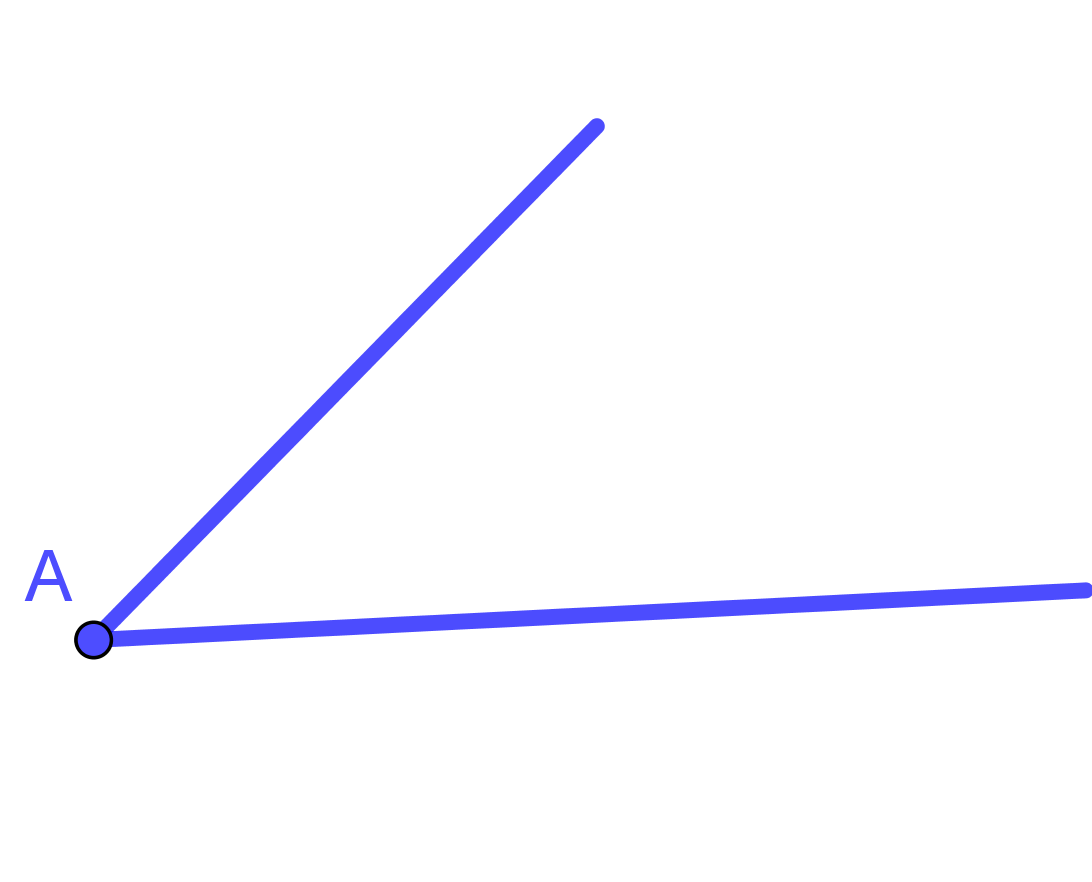 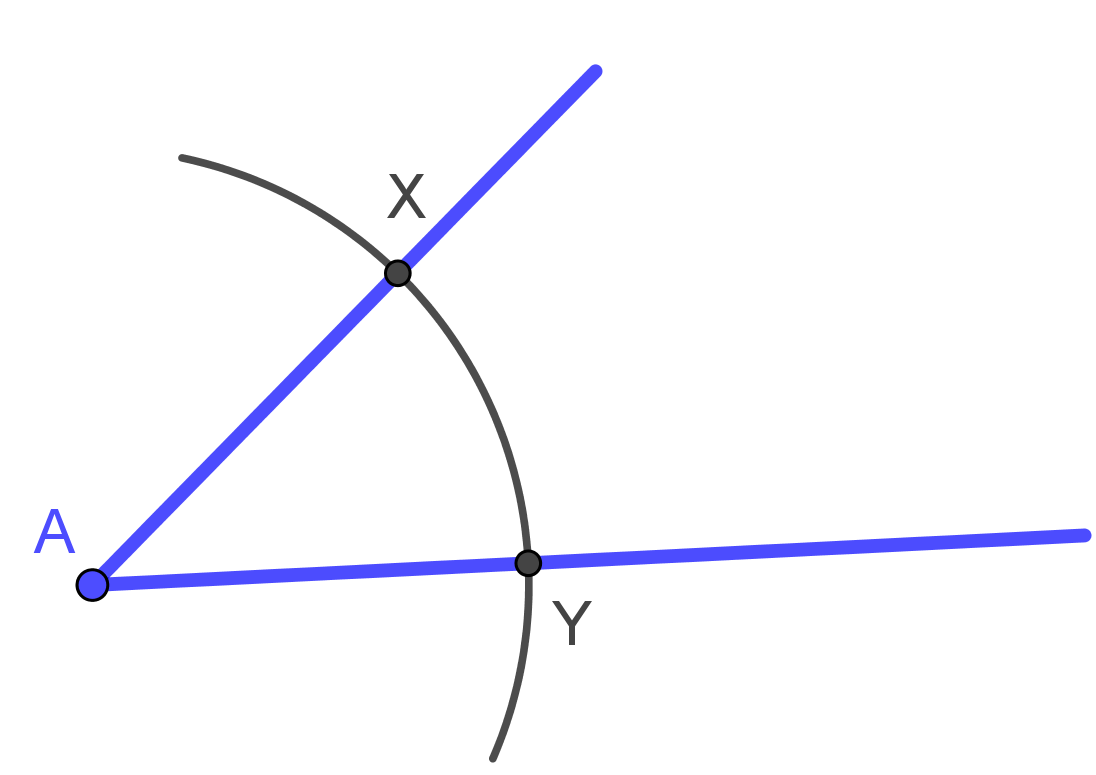 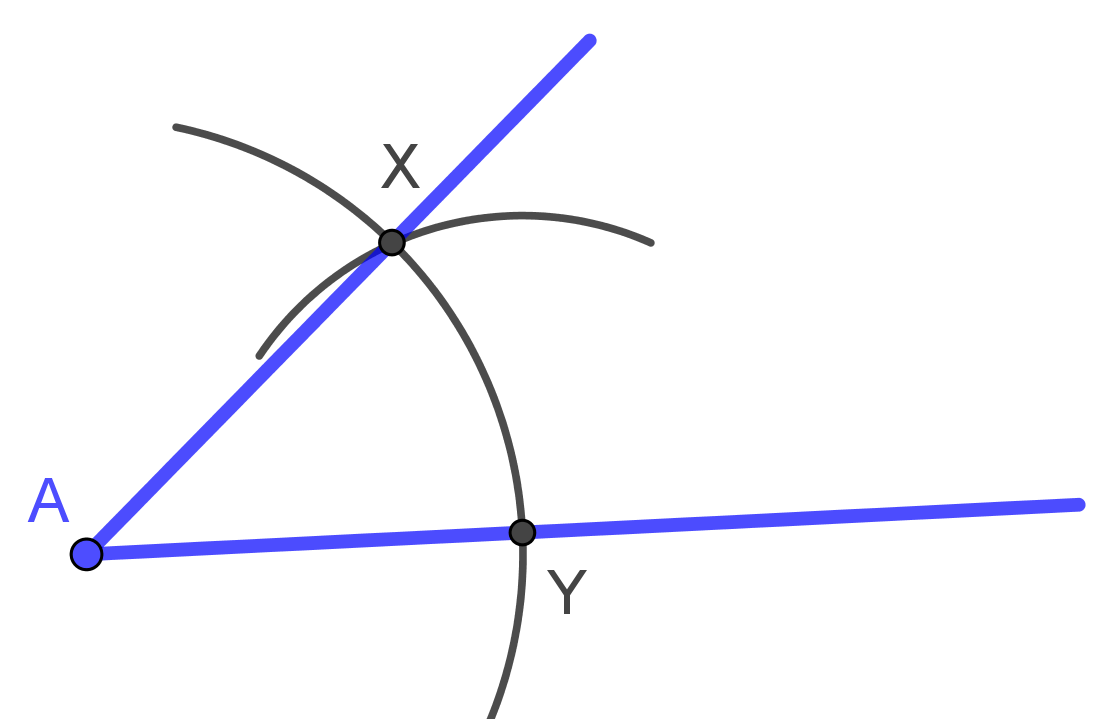 Дано:
Построение.
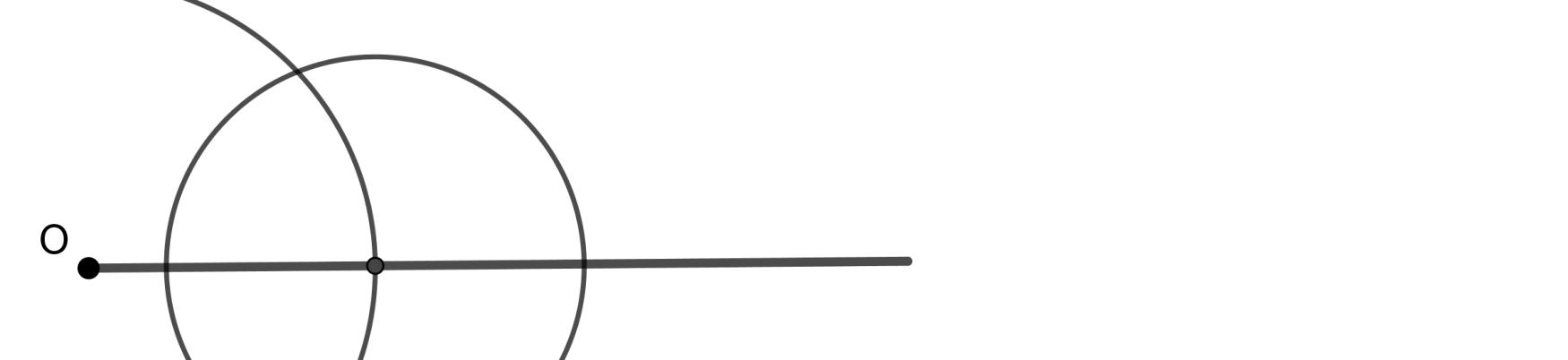 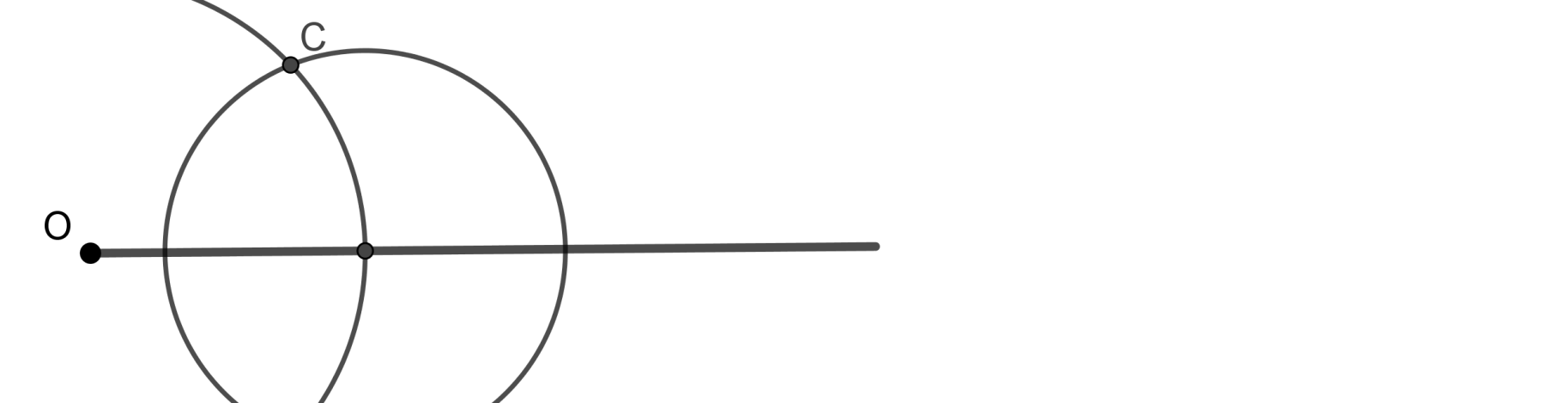 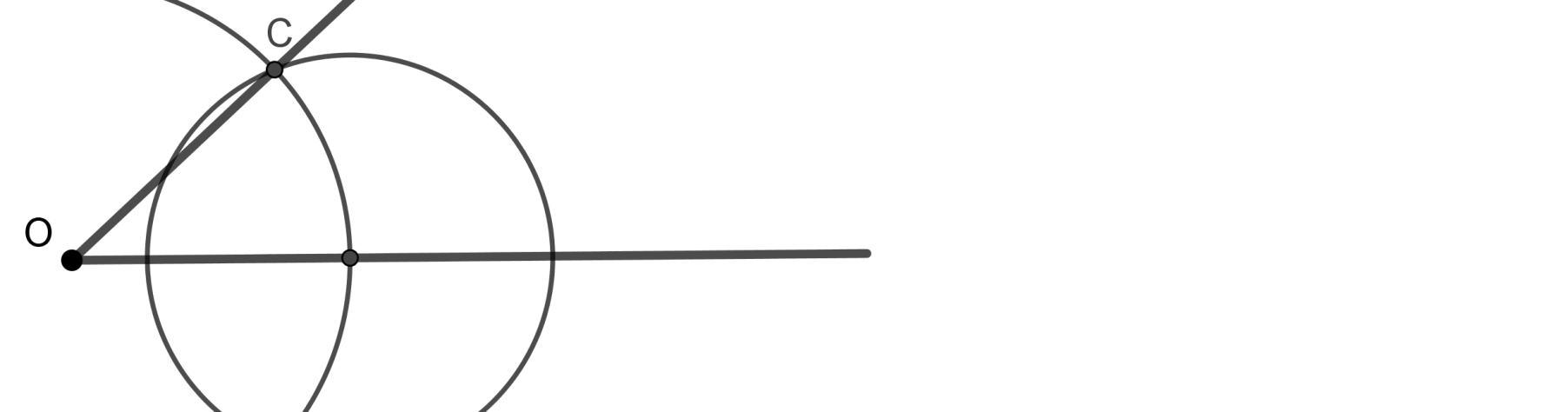 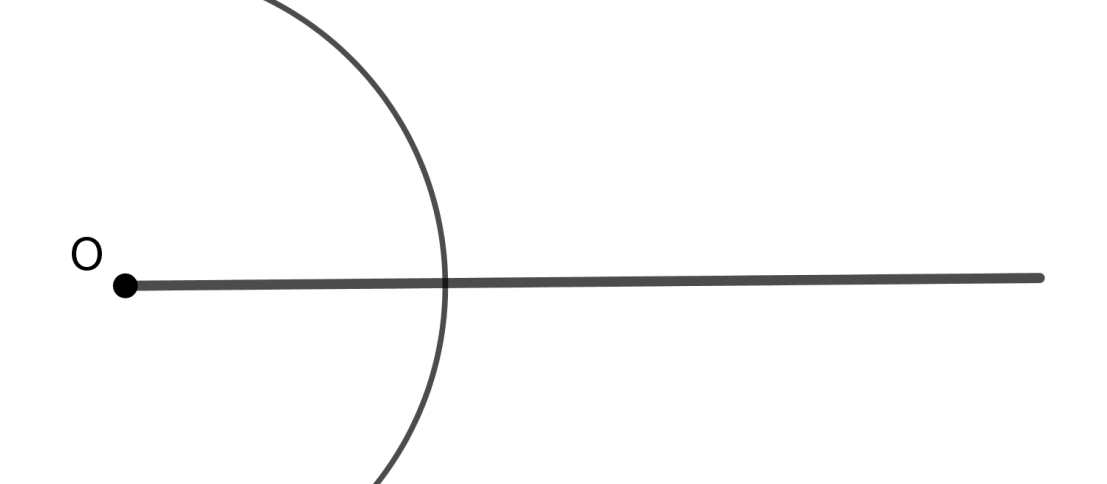 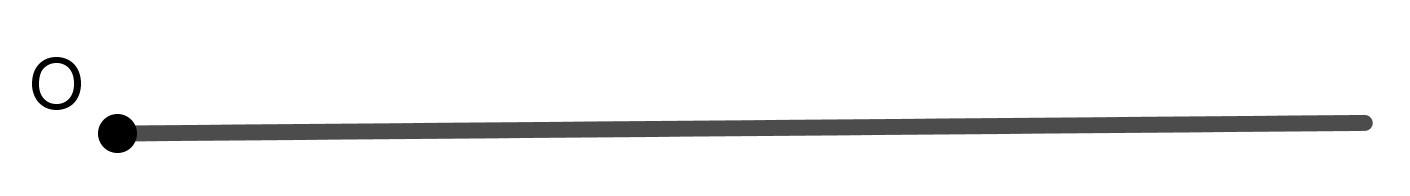 В